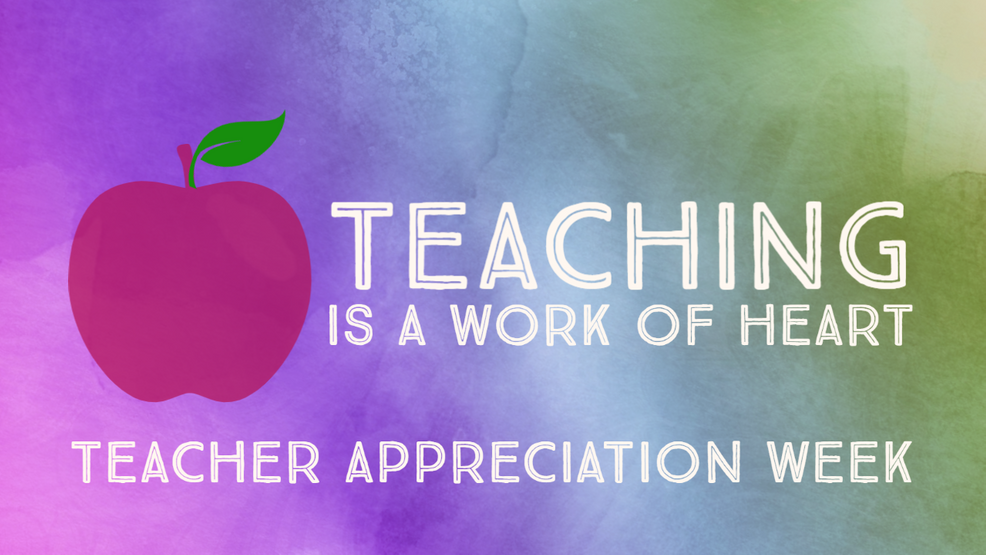 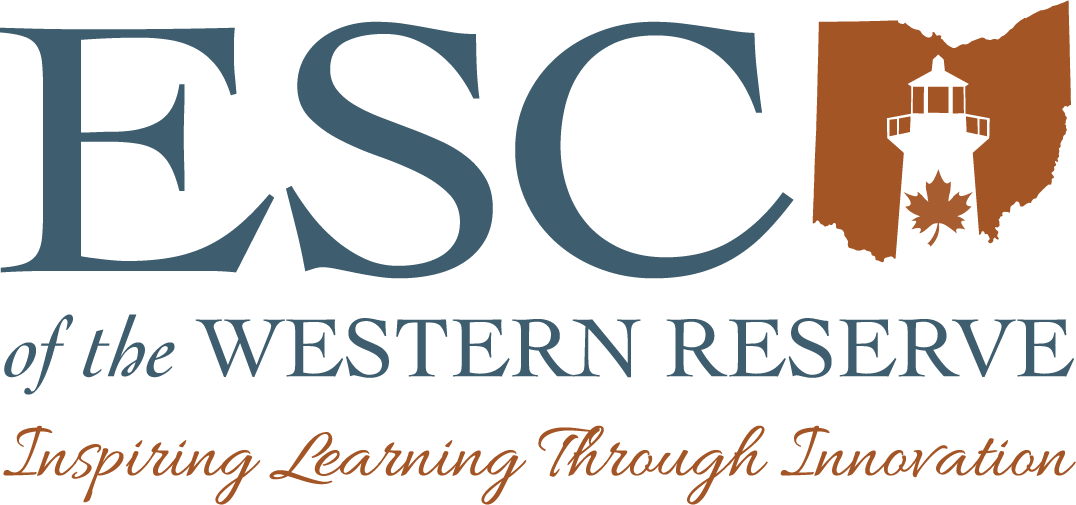 MISSION
The Educational Service Center of the Western Reserve is committed to providing innovative programming and quality services to support and  promote student achievement in all aspects of our educational communities within our region and state.
VISION
The Educational Service Center of the Western Reserve will be recognized as a premier educational service center that provides personalized services to inspire and support student growth and staff development to educational communities in our region and across Ohio.
GOAL #1
Quality Services and Programming: Develop and continue supporting high-quality services and programs for student growth and achievement.

●Continue strengthening programming, services,   networks, and
   professional development for school districts and partners.

●Develop model consortia programs at reduced cost and increase
   enrollment.

●Partner with the Ohio Department of Education to lead initiatives to
   support our schools and educational community.

●Offer high quality professional development in the areas of curriculum,
   assessment, gifted services, special education, literacy, and data analysis.
GOAL #1 (continued)
Quality Services and Programming: Develop and continue supporting high-quality services and programs for student growth and achievement.

● Identify and engage well recognized speakers annually to support regional and state initiatives.

● Develop innovative pilots to support academic needs and ODE initiatives (e.g. ODE OTES Prototype, Education Incites).

● Create partnerships and shared services among the Information
	Technology Center, State Support Team Region 4, and ESC.
GOAL #1(Continued)
Quality Services and Programming: Develop and continue supporting high-quality services and programs for student growth and achievement.

● Empower the ESC Staff to be innovative in creating new programming.

● Focus on quality of services and programming by recruiting and retaining high quality staff.

● Implement a plan for professional development for current and future staff.
GOAL #2
Communication and Marketing: Develop and implement effective, efficient communication and marketing practices.


● Work with communicating and marketing experts to enhance   outreach, partnerships, and deepen relationship to strengthen understanding of the services and programs provided by the ESC.
● Engage in high-level communications, insights, and services as well as developing appealing collateral pieces such as newsletters, website enhancements, and create a social media presence.
● Build trust and support through strong school districts and community relationships.
● Engage in market research and surveying schools and community to gain essential feedback regarding programs and services.
GOAL #3
Assurances and Cost Effectiveness : Provide member districts
reasonable assurance by providing quality programs and service
supporting student needs in a cost effect manner. 

● Continue to monitor and grow the financial strength of the general operating fund.

● Work closely with member districts to enhance confidence and transparency with accurate and timely information supporting actual program costs.

● Regular monitoring and status updates of information that supporting enrollment and program costs.
GOAL #3 (Continued)
Assurances and Cost Effectiveness : Provide member districts
reasonable assurance by providing quality programs and services 
supporting student needs in a cost effect manner. 

● Continually seek feedback from member districts related to billing, service models and  program structures to better serve student and district needs. 

● Engage the management board in the creation or restructuring of new or existing programs that support the needs of students and staff.

● Market the ESC of the Western Reserve as a premier service organization thus enhancing the number of affiliated districts.
Jennifer Felker, Superintendent 
jfelker@escwr.org  


Greg Slemons, Treasurer/CFO
gslemons@escwr.org 


Debra Burke, Director of HR and Operations
dburke@escwr.org
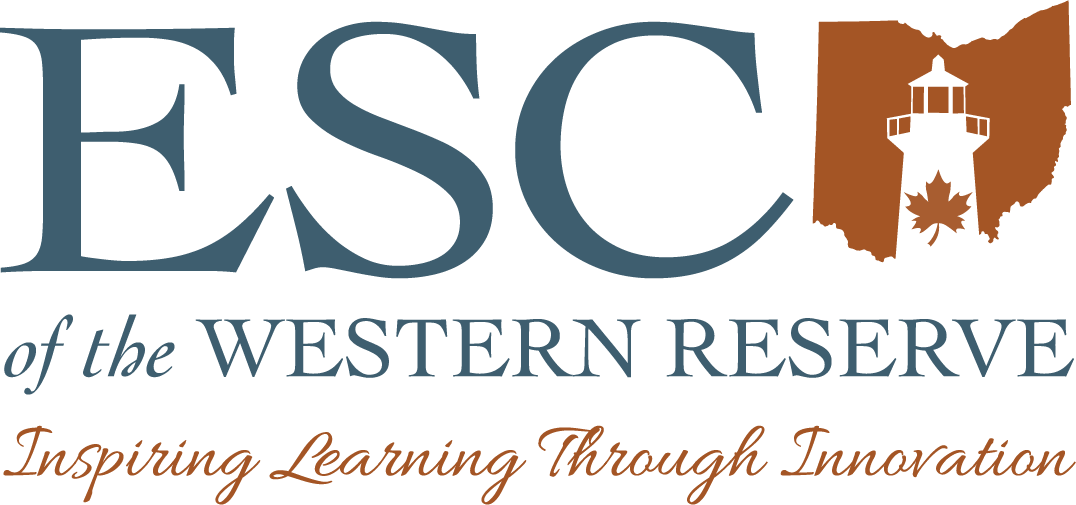 JOIN US AS WE PREPARE FOR THE
2020-2021 School Year
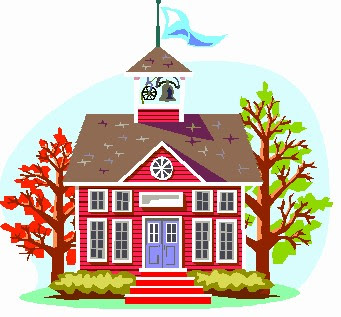 Educational Service Center of the Western Reserve 
OPENING DAY STAFF MEETING
TBD Virtual Opening or In Person
**Mandatory for Program-Based Staff**
WEDNESDAY, AUGUST 5th, 2020